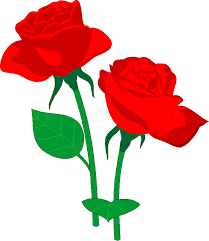 স্বাগতম
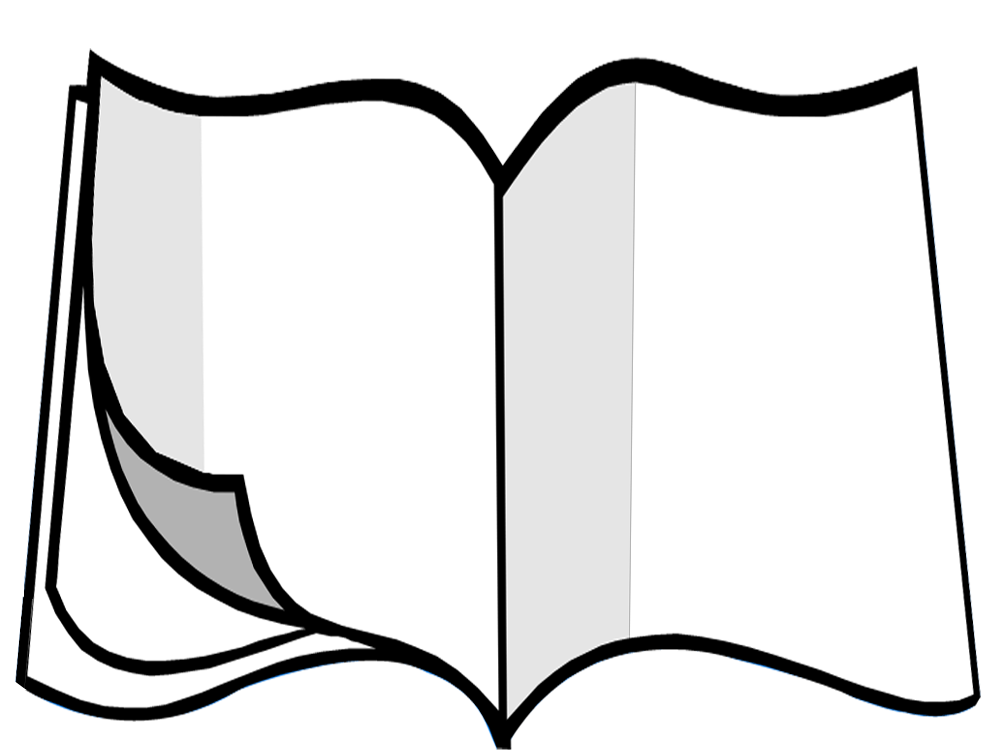 মোঃ আলকাছ মিয়া      
প্রভাষক, পদার্থবিজ্ঞান
ফিরোজ মিয়া সরকারি কলেজ
আশুগঞ্জ, ব্রাহ্মণবাড়িয়া
Email:
alkasmia1984@gmail.com
পদার্থবিজ্ঞান দ্বিতীয় পত্র 
শ্রেনি- একাদশ/দ্বাদশ 
অধ্যায়- প্রথম (তাপগতিবিদ্যা)
সময়-৫০মিনিট
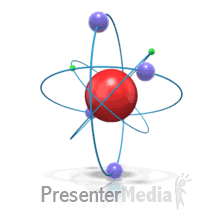 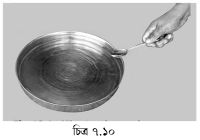 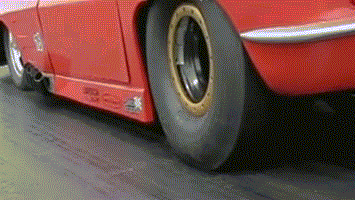 এখানে কী হচ্ছে?
হঠাৎ গাড়ির চাকা ফেটে গ্যাস নির্গত হচ্ছে
হঠাৎ শব্দ সঞ্চালিত হচ্ছে
এখানে কী হচ্ছে?
তাপের আদান প্রদান হচ্ছে না
এই ঘটনা দুটিতে কী তাপের আদান প্রদান হচ্ছে?
তাপগতিবিদ্যায় এই ঘটনা দুটিকে বলা হয়... ...
রুদ্ধতাপীয় প্রক্রিয়া
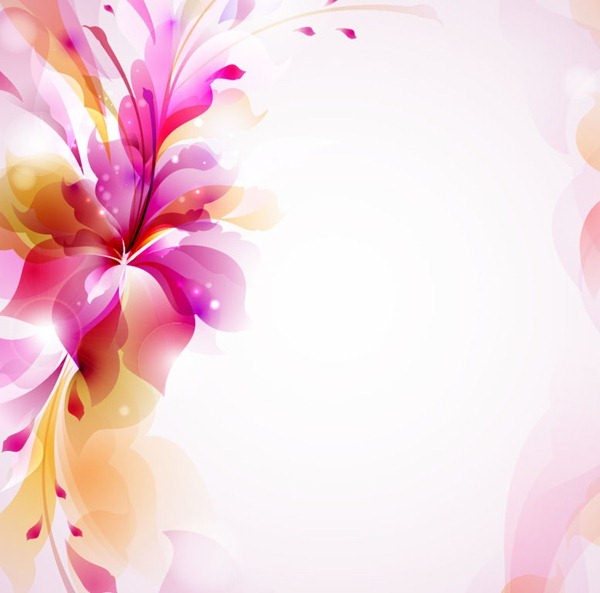 শিখনফল
এই পাঠ শেষে শিক্ষার্থীরা. . . .
১। রুদ্ধতাপীয় প্রক্রিয়া কী তা বলতে পারবে,
২। রুদ্ধতাপীয় প্রক্রিয়ায় গ্যাসের চলরাশিগুলোর মধ্যে সম্পর্ক স্থাপন করতে পারবে,
৩। রুদ্ধতাপীয় রেখার ঢাল সমোষ্ণ রেখার ঢাল অপেক্ষা অধিকতর খাঁড়া তা নির্ণয় করতে পারবে,
রুদ্ধতাপীয় প্রক্রিয়া
অন্তরক
গ্যাস
অন্তরক
পিস্টন
অন্তরক
পিস্টন
তাপমাত্রা হ্রাস
অন্তরক
গ্যাস
সিলিন্ডার
একক কাজ
সময়ঃ ২মিনিট
রুদ্ধতাপীয় প্রক্রিয়া কী?
জোড়ায় কাজ
সময়ঃ ৩মিনিট
রুদ্ধতাপীয় প্রক্রিয়ায় গ্যাসের চলরাশিগুলোর মধ্যে সম্পর্ক তিনটি লিখ।
রুদ্ধতাপীয় রেখা সমোষ্ণ রেখা অপেক্ষা অধিকতর খাড়া
রুদ্ধতাপীয় রেখা
সমোষ্ণ রেখা
সময়ঃ 5 মিনিট
দলীয় কাজ
রুদ্ধতাপীয় প্রক্রিয়ার বৈশিষ্ট্য লিখ।
মূল্যায়ন
১।  রুদ্ধতাপীয় প্রক্রিয়া কী?
২। রুদ্ধতাপীয় প্রক্রিয়ায় আপেক্ষিক তাপ শূন্য কেন?
৩। রুদ্ধতাপীয় প্রক্রিয়ায় তাপগতিবিদ্যার ১ম সূত্রটি কীভাবে লেখা যায়?
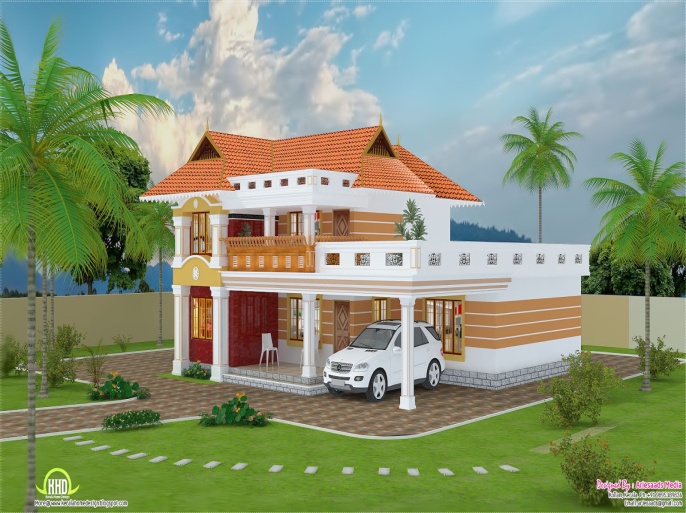 বাড়ীর কাজ
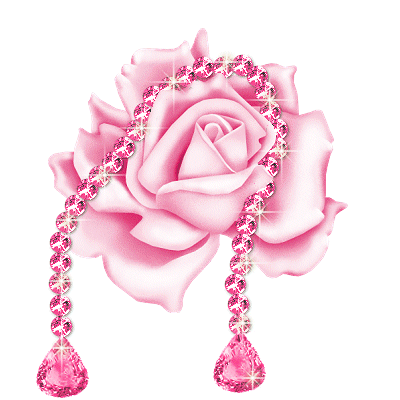 ধন্যবাদ